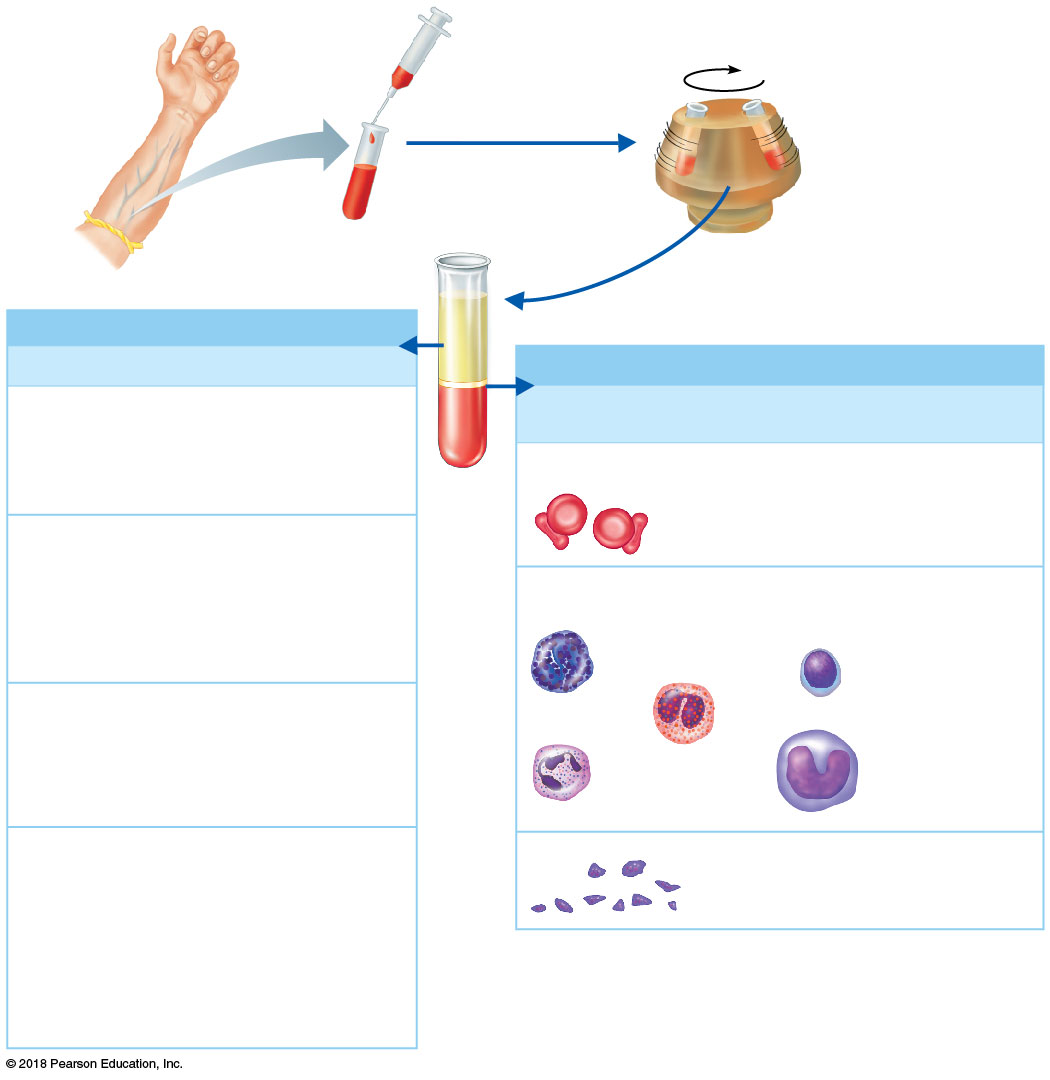 Plasma 55%
Formed elements (cells) 45%
Constituent
Major Functions
Number
(per mm3 of blood)
90% of plasma
volume; solvent
for carrying other
substances;
absorbs heat
Water
Cell Type
Functions
Erythrocytes
(red blood cells)
4–6 million
Transport oxygen
and help transport
carbon dioxide
Salts (electrolytes)
Osmotic balance,
pH buffering,
regulation of
membrane
permeability
Sodium
Potassium
Leukocytes
(white blood cells)
Calcium
Defense and
immunity
4,800–10,800
Magnesium
Chloride
Bicarbonate
Lymphocyte
Plasma proteins
Basophil
Osmotic balance,
pH buffering
Albumin
Eosinophil
Clotting of blood
Fibrinogen
Defense (antibodies)
and lipid transport
Globulins
Monocyte
Neutrophil
Substances transported by blood
Platelets
250,000–400,000
Blood clotting
Nutrients (glucose, fatty acids, amino
acids, vitamins)
Waste products of metabolism
(urea, uric acid)
Respiratory gases (O2 and CO2)
Hormones (steroids and thyroid hormone
are carried by plasma proteins)
1
© 2018 Pearson Education, Inc.
Platelets
Lymphocyte
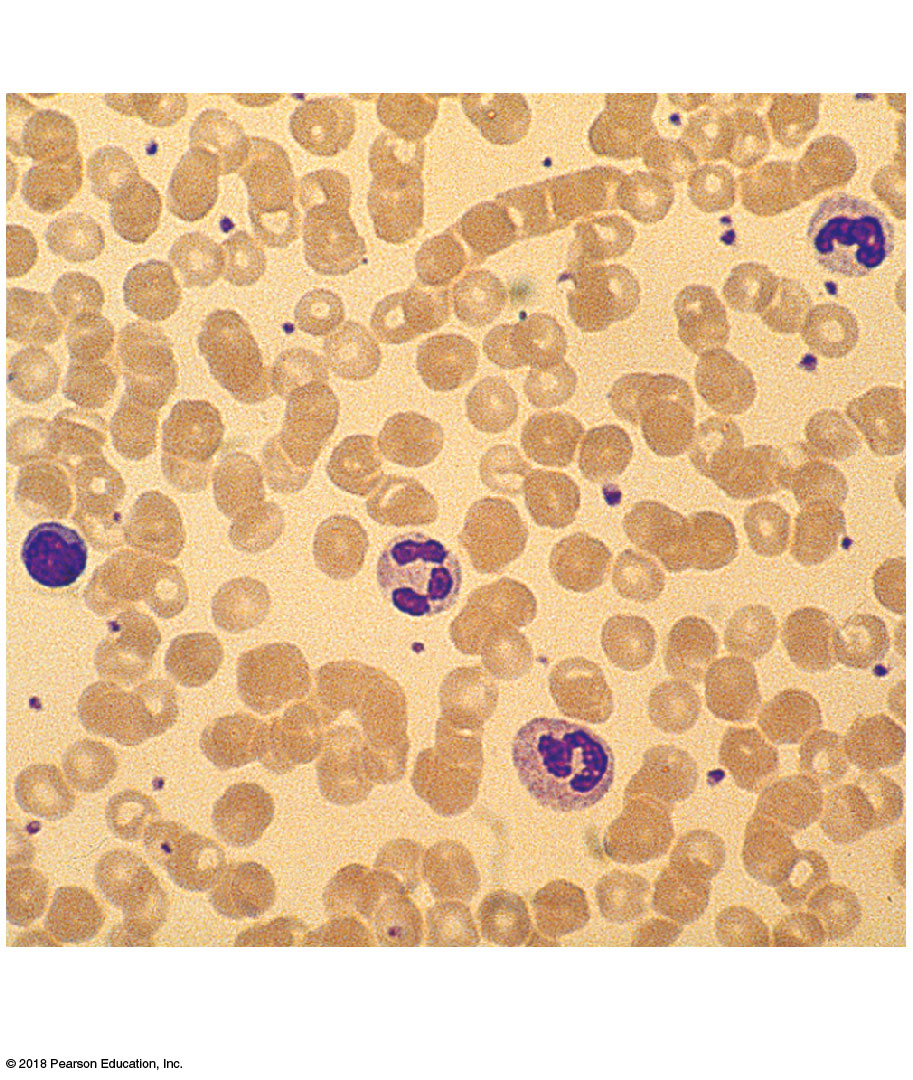 Erythrocytes
Neutrophils
2
© 2018 Pearson Education, Inc.
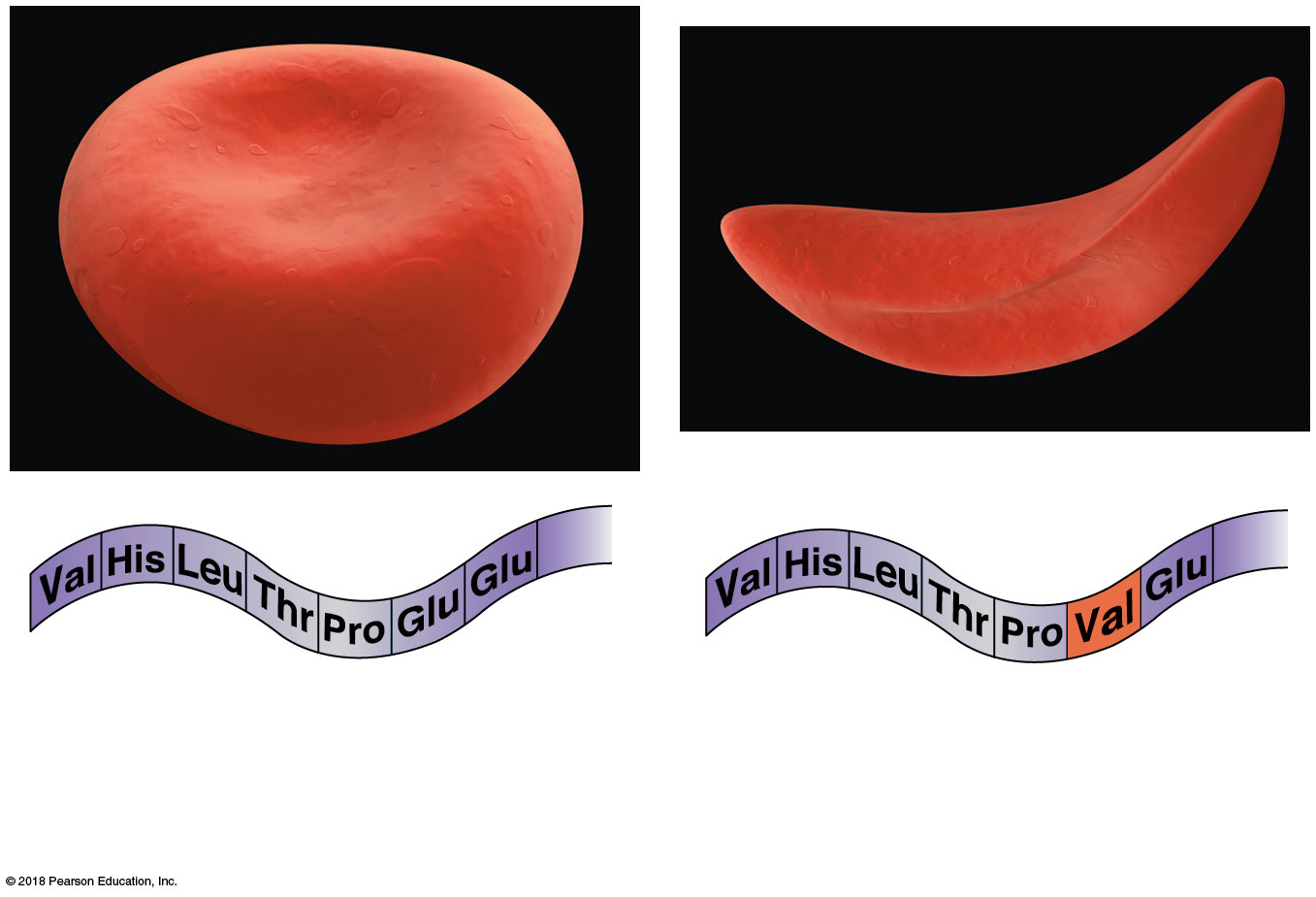 2
2
7...146
3
7...146
3
1
1
4
4
6
6
5
5
(a)  Normal RBC and part of theamino acid sequence of itshemoglobin
(b)  Sickled RBC and part of itshemoglobin sequence
3
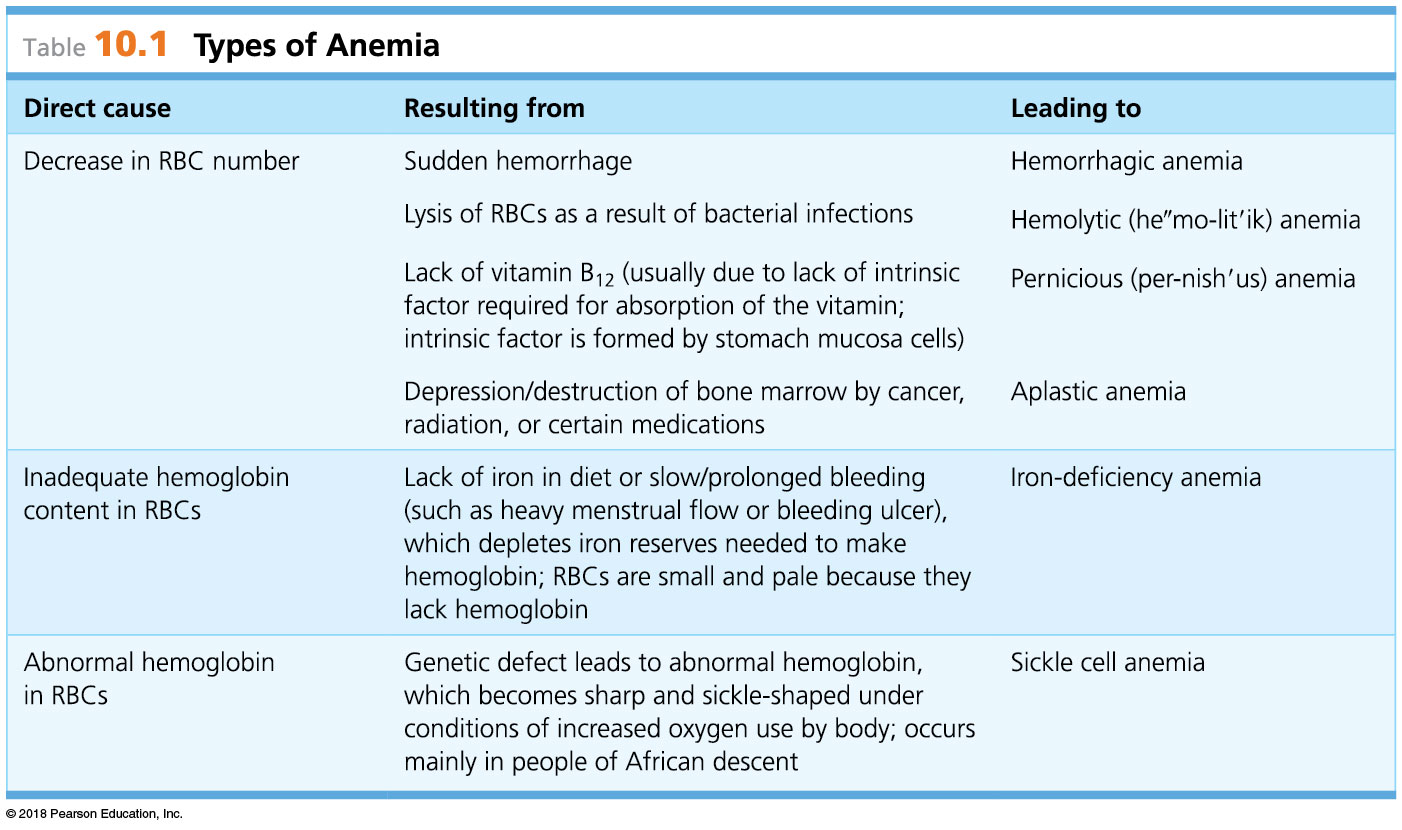 4
© 2018 Pearson Education, Inc.
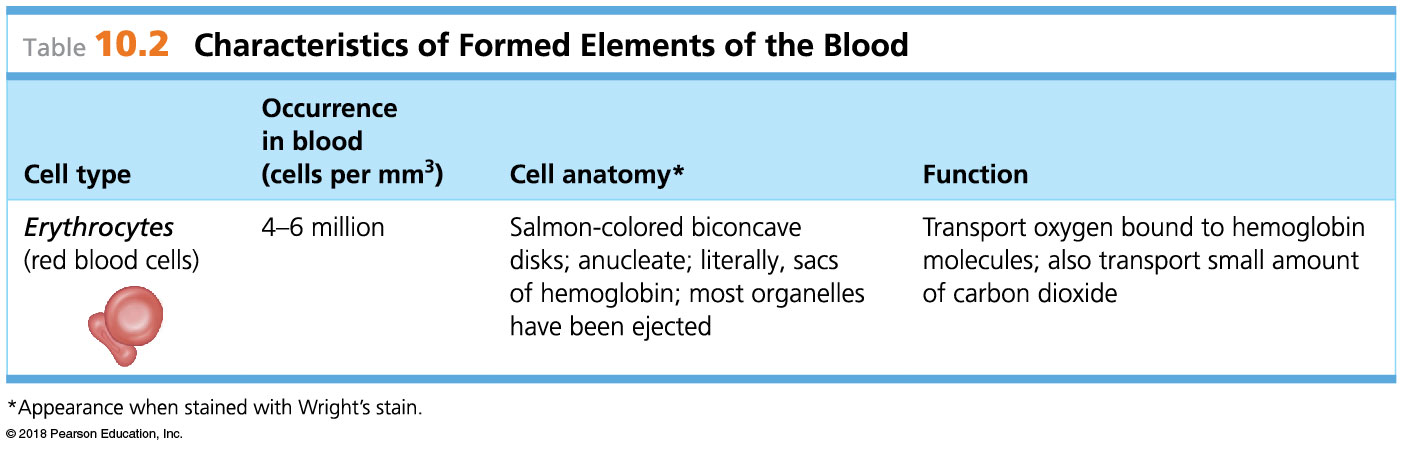 5
© 2018 Pearson Education, Inc.
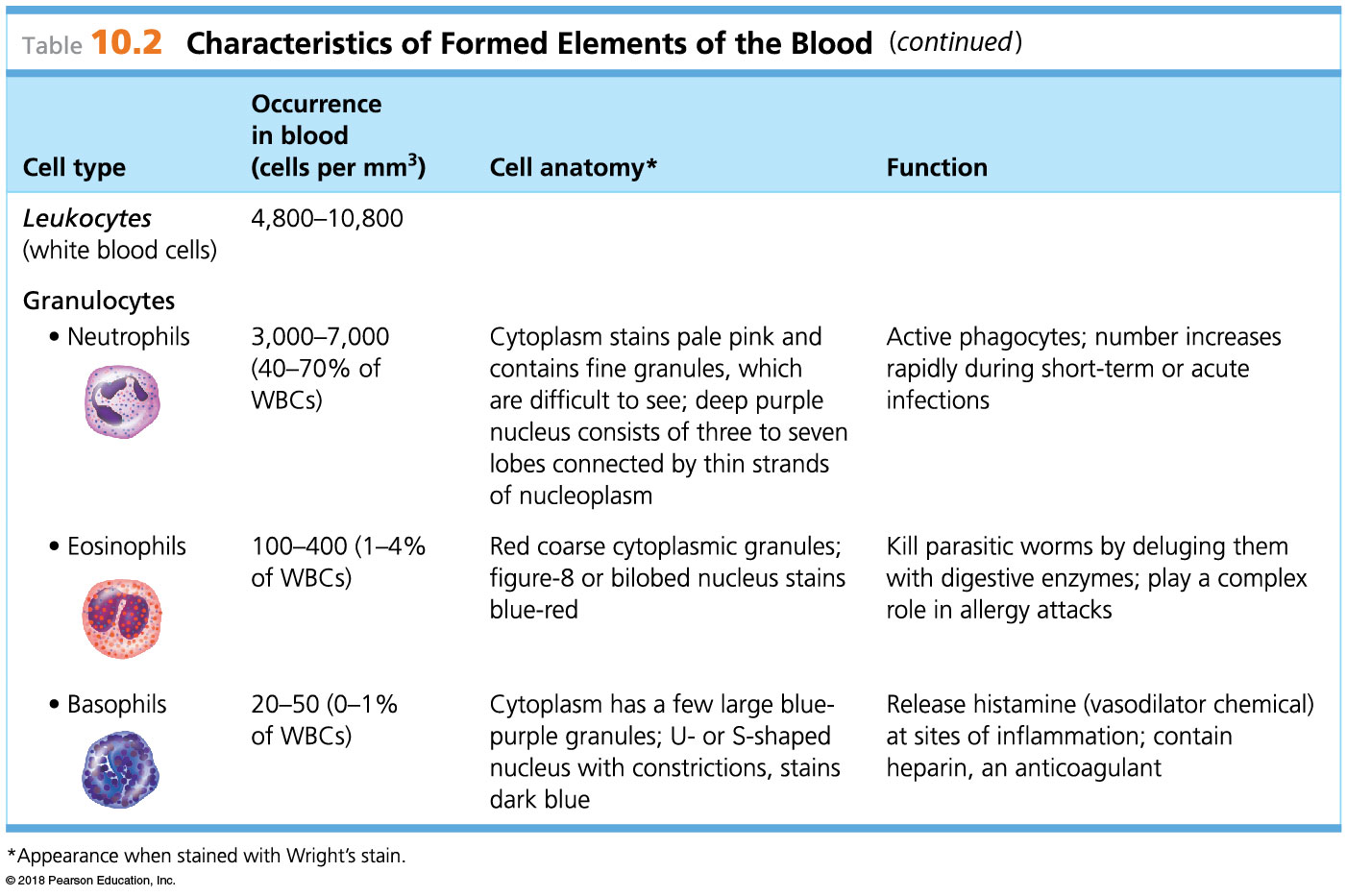 6
© 2018 Pearson Education, Inc.
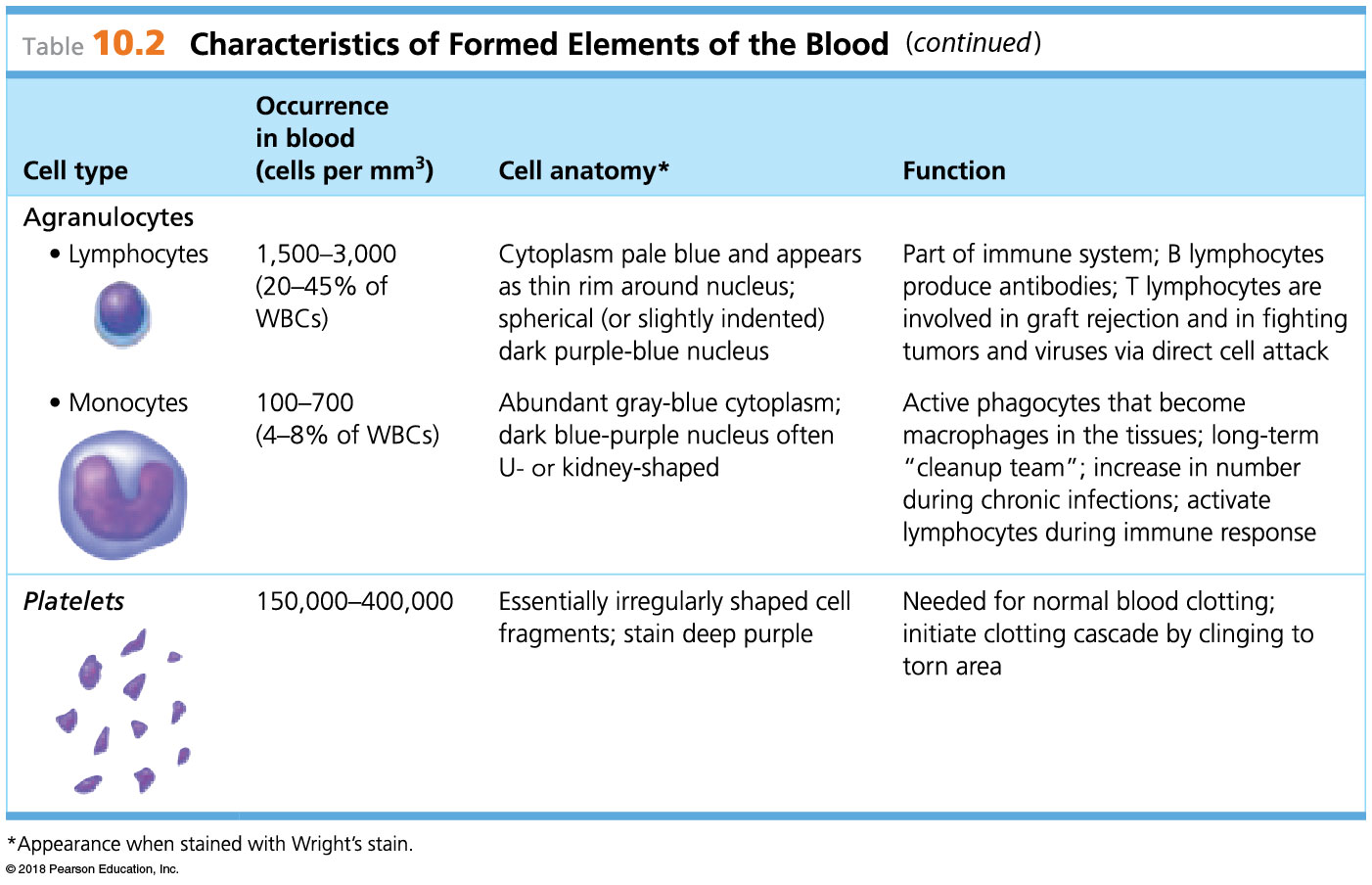 7
© 2018 Pearson Education, Inc.
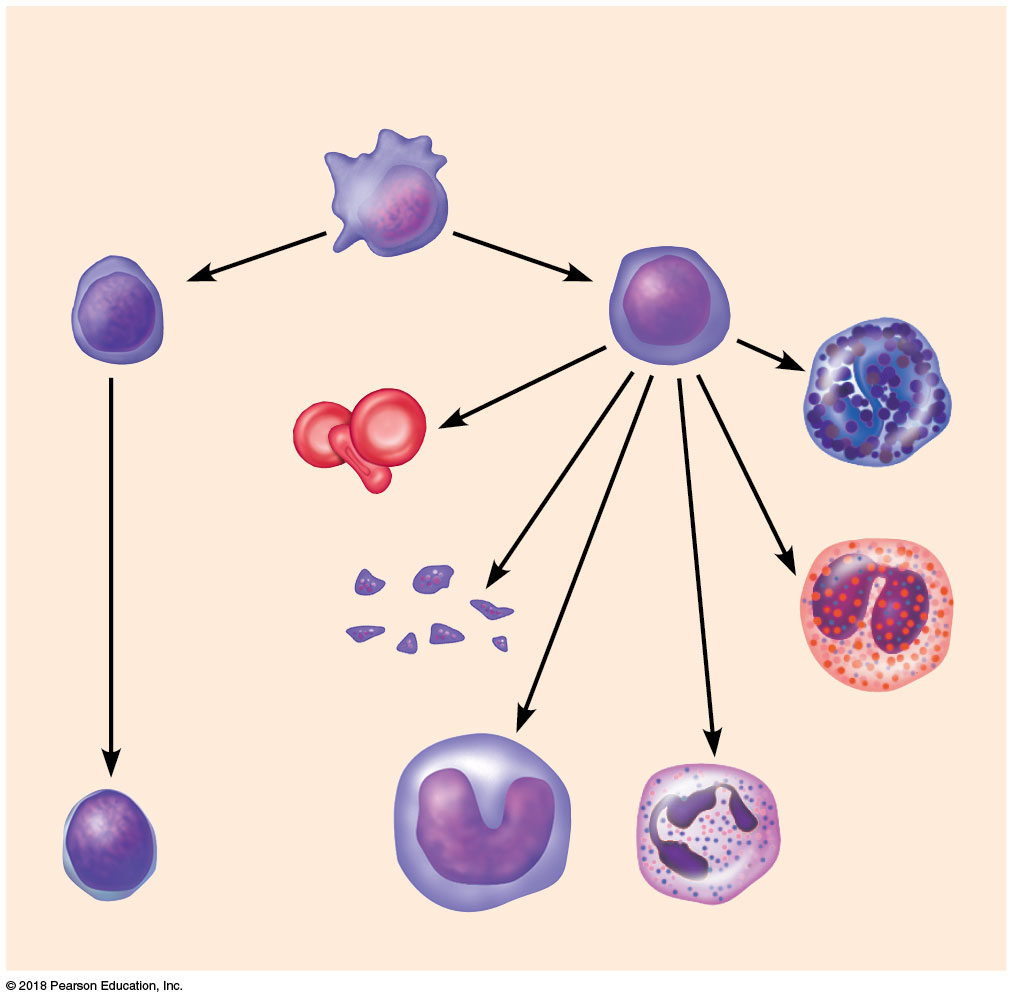 Hemocytoblast
stem cells
Lymphoid
stem cells
Myeloid
stem cells
Secondary stem cells
Basophils
Erythrocytes
Platelets
Eosinophils
Lymphocytes
Monocytes
Neutrophils
8
© 2018 Pearson Education, Inc.
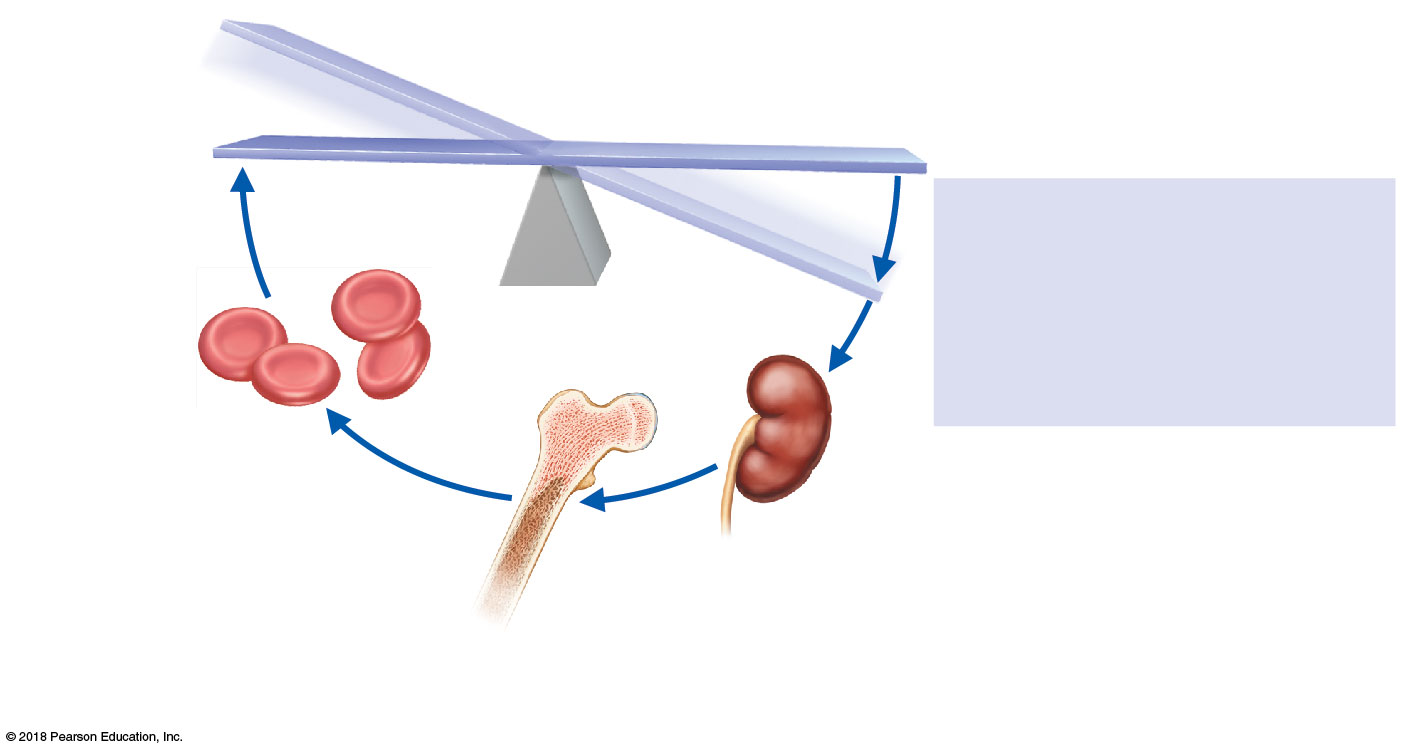 IMBALANCE
Homeostasis: Normal blood oxygen levels
1
2
3
4
5
Stimulus
Low blood O2–carrying ability
due to
O2–carrying
ability of blood
increases.
IMBALANCE
• Decreased RBC count
• Decreased amount ofhemoglobin
• Decreased availability of O2
Enhanced
erythropoiesis
increases RBC
count.
Kidneys (and liver,
to a smaller extent)
release erythropoietin.
Erythropoietin
stimulates red bone
marrow.
9
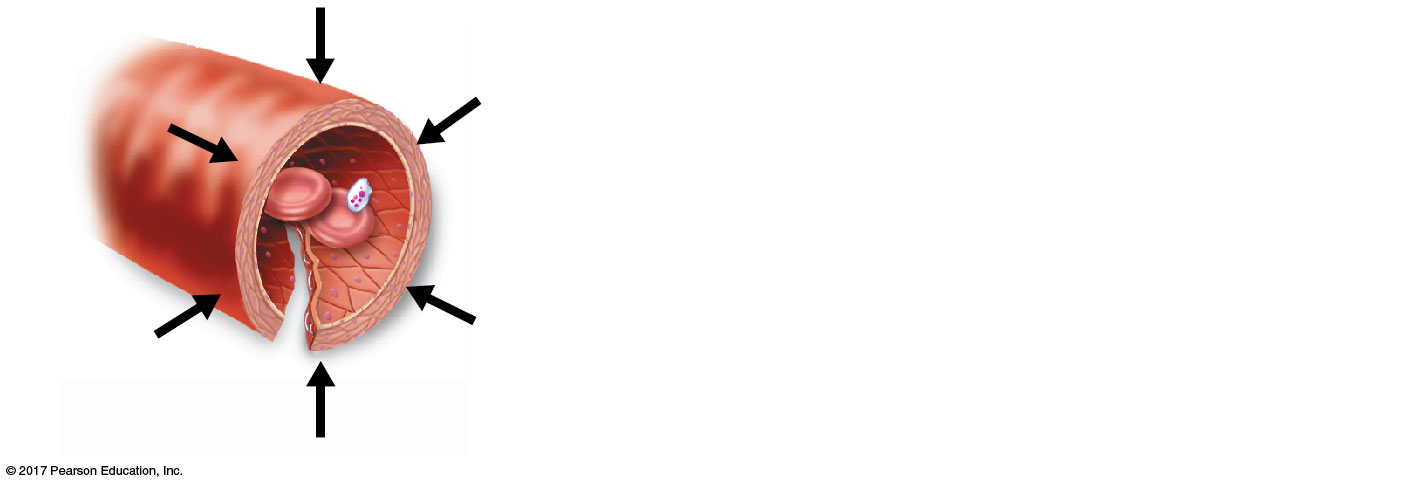 1
Step      Vascular spasms occur.
•  Smooth muscle contracts,causing vasoconstriction.
10
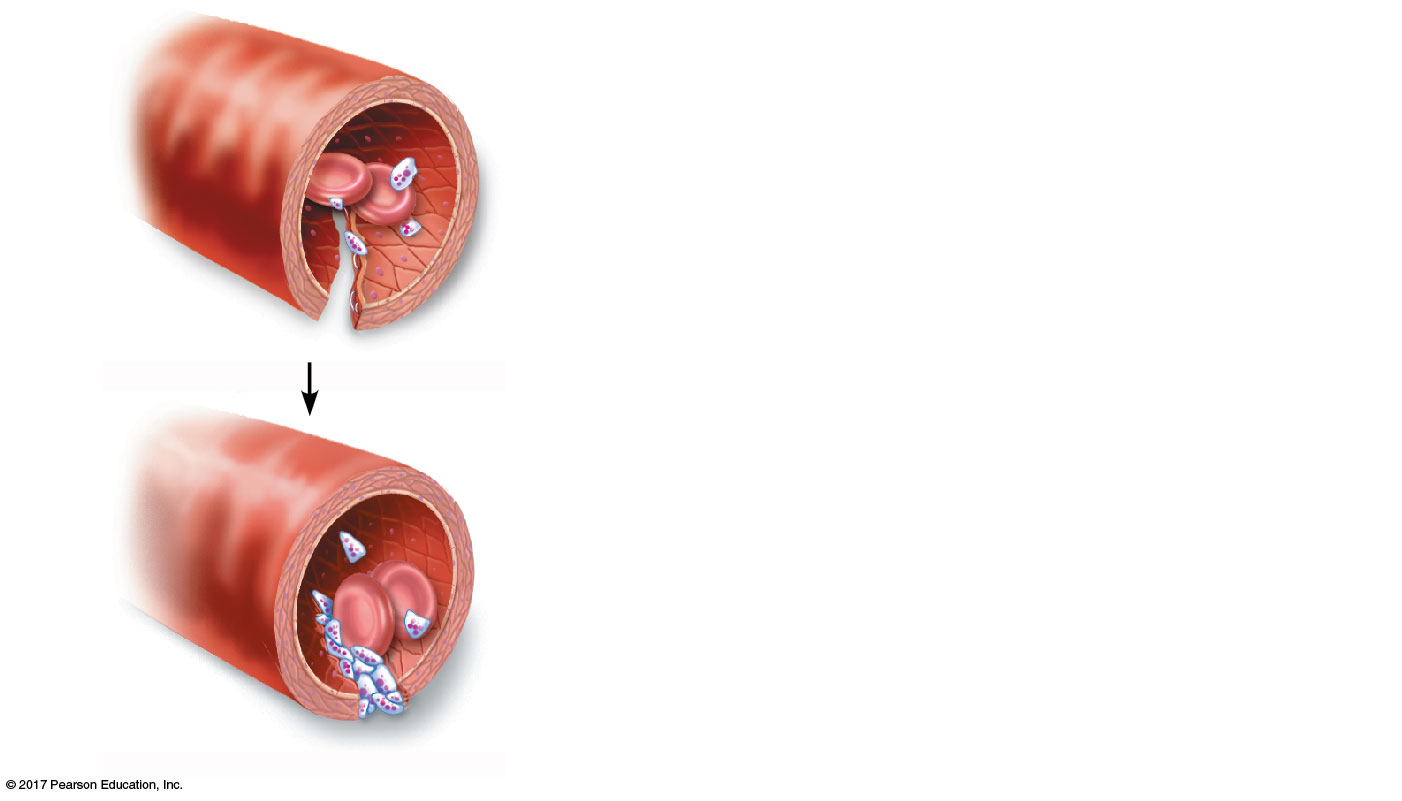 Step       Platelet plug forms.
• Injury to lining of vessel exposescollagen fibers; platelets adhere.
2
Collagen
fibers
• Platelets release chemicals thatmake nearby platelets sticky;platelet plug forms.
Platelets
11
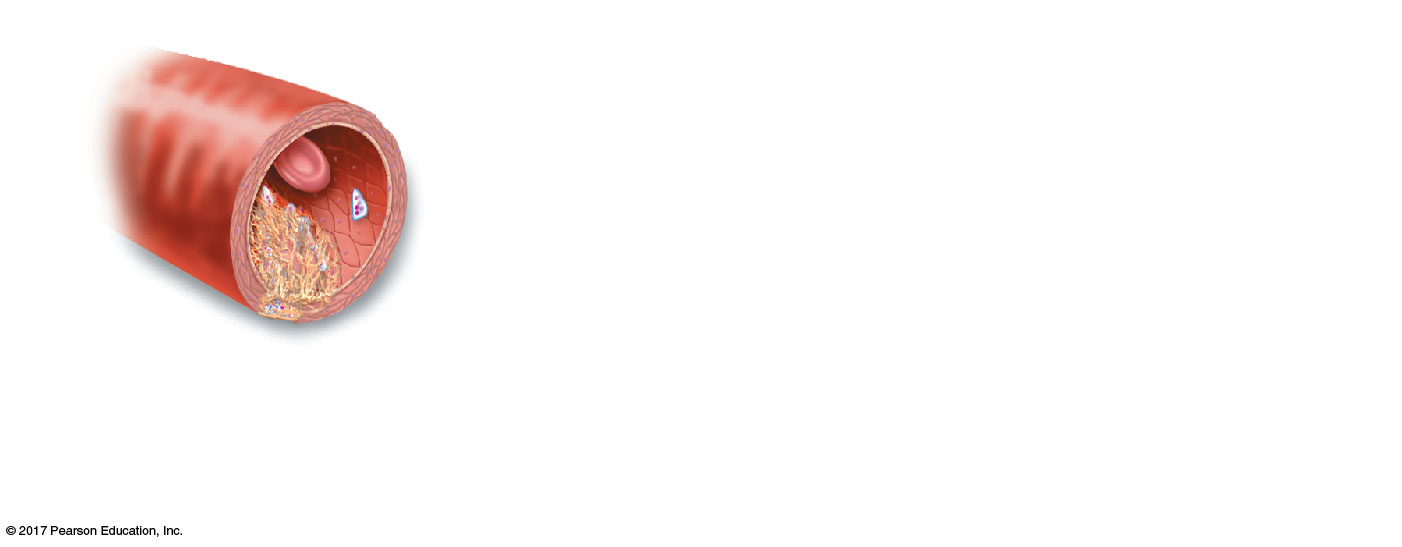 Step      Coagulation events occur.
• Clotting factors present in plasmaand released by injured tissue cellsinteract with Ca2+ to form thrombin,the enzyme that catalyzes joining offibrinogen molecules in plasma to fibrin.
3
Fibrin
• Fibrin forms a mesh that traps red bloodcells and platelets, forming the clot.
12
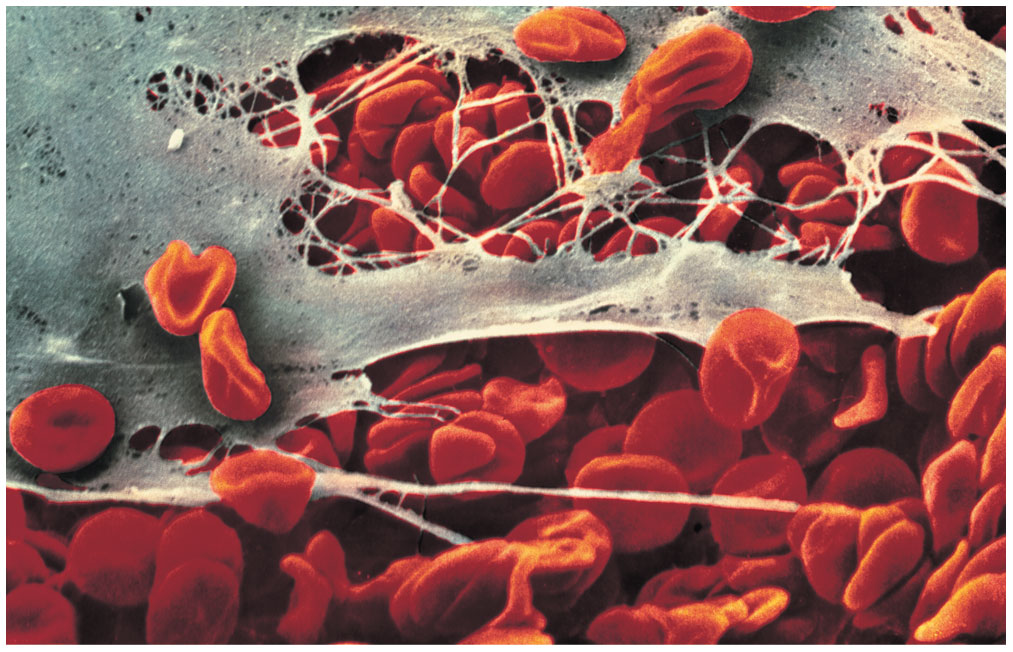 13
© 2018 Pearson Education, Inc.
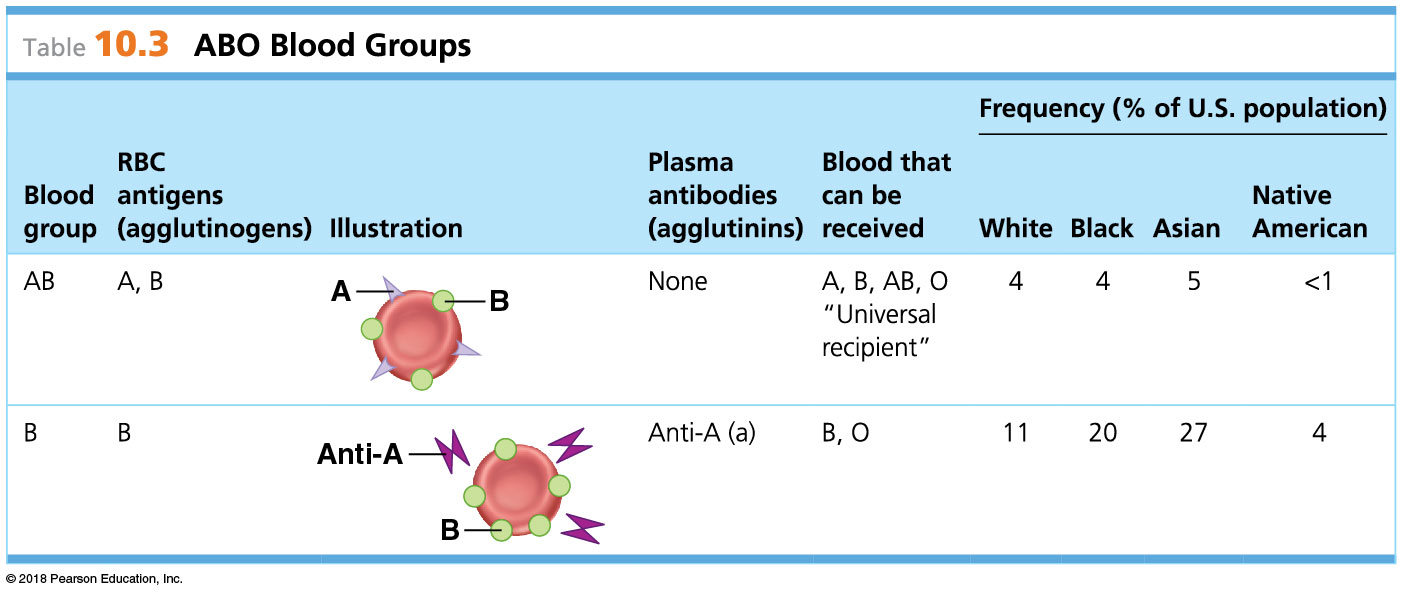 14
© 2018 Pearson Education, Inc.
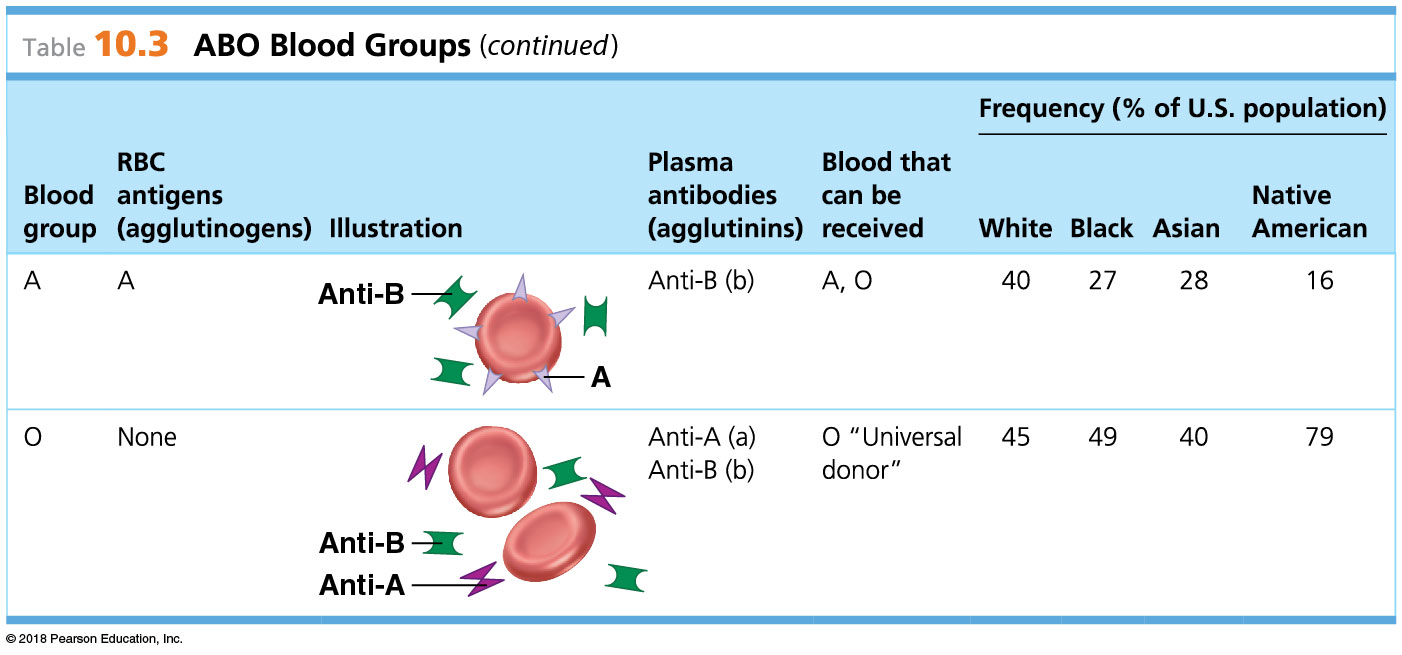 15
© 2018 Pearson Education, Inc.
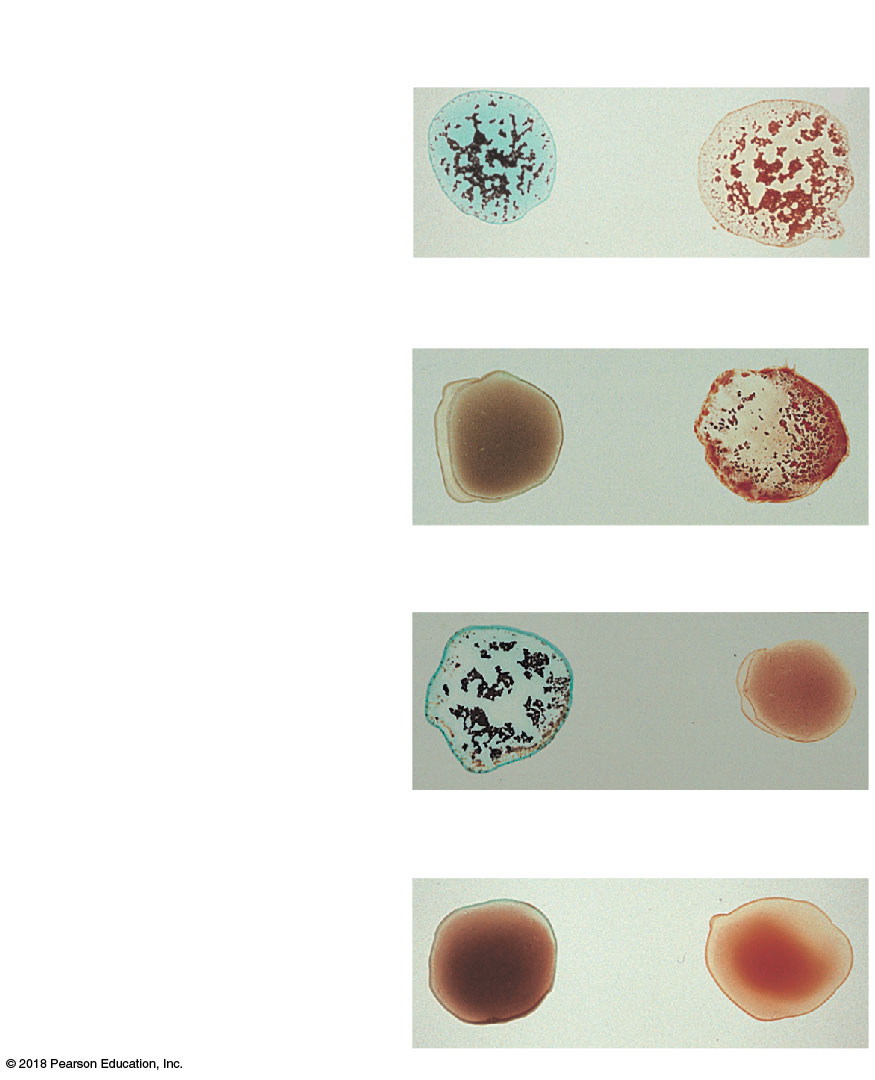 Serum
Blood being tested
Anti-A
Anti-B
Type AB
(contains antigens A and B;
agglutinates with both sera)
Agglutinated
RBCs
Type B
(contains antigen B;
agglutinates with
anti-B serum)
Type A
(contains antigen A;
agglutinates with
anti-A serum)
Type O
(contains no antigens;
does not agglutinate with
either serum)
16
© 2018 Pearson Education, Inc.